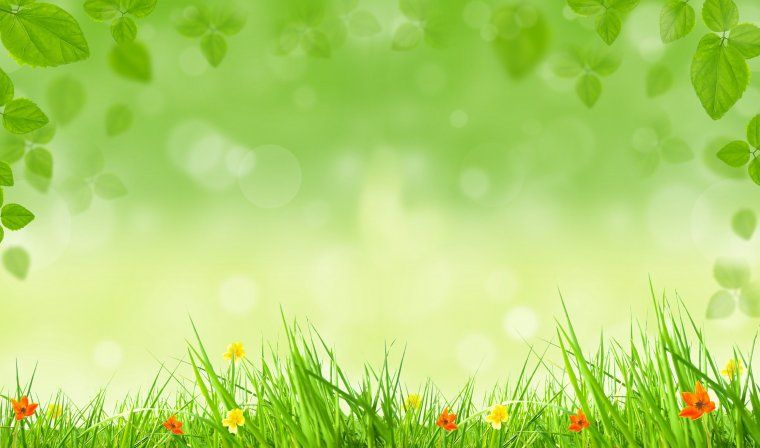 Екосистеми (до уроку природознавства № 58)
Підготувала:вчитель природознавства
ОЗ “Гоголівська ЗОШ І-ІІІ ступенів виконавчого комітету Гоголівської селищної ради Миргородського району Полтавської області” Лисенко Світлана Олексіївна
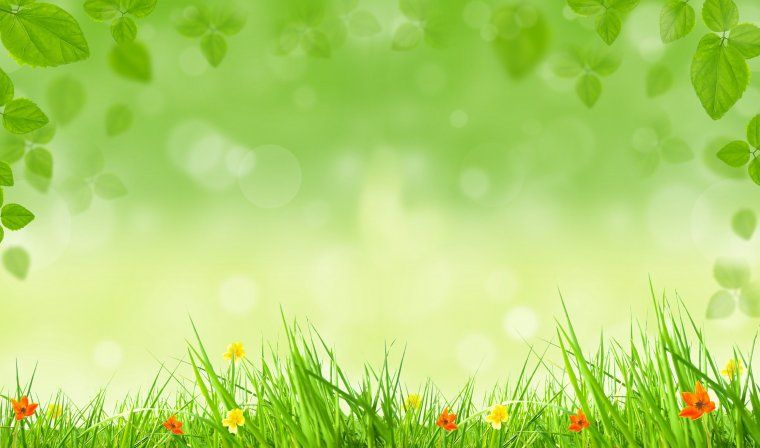 Вправа «Продовж речення»:
Різноманітні впливи організмів один на одного – це….
Конюшина            заєць         вовк – …
Взаємовигідне співжиття – це коли…
А якщо тільки один організм отримує користь, то….
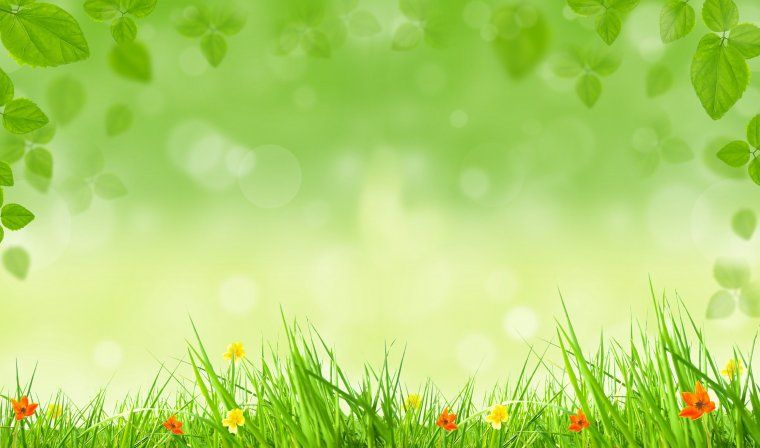 «Мозковий штурм»
Як співіснують різні живі істоти на спільній території? 
Що впливає на взаємозв'язки між ними?
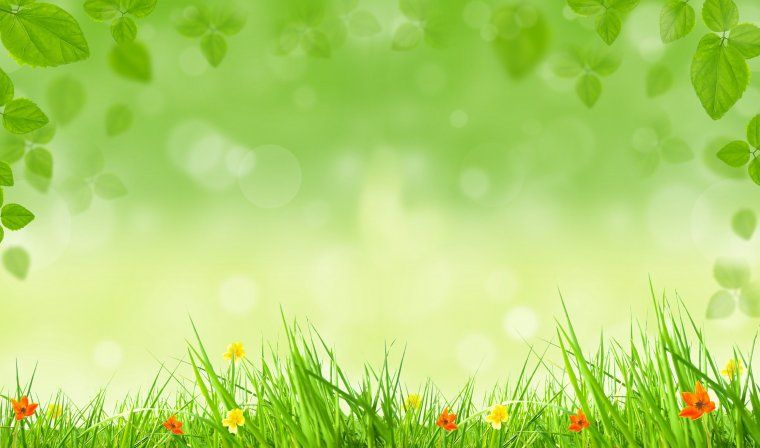 Екосисте́ма — це сукупність живих організмів, які пристосувалися до спільного проживання в певному середовищі існування, утворюючи з ним єдине ціле.
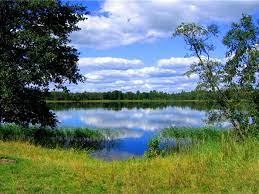 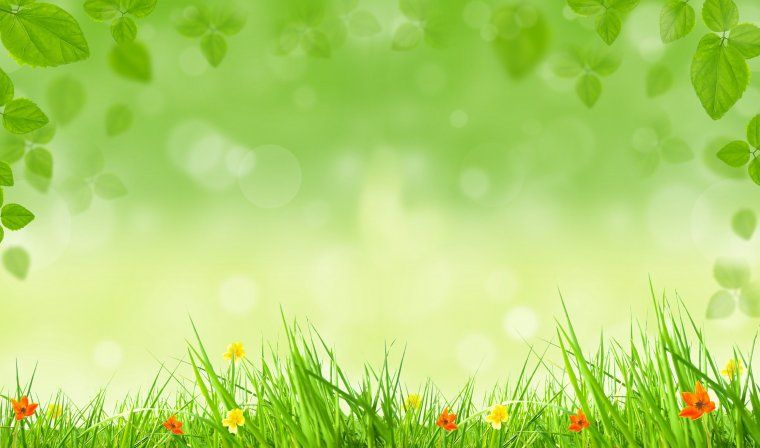 Які є екосистеми?
Типи екосистем
Природні
Штучні
Ліс 
Річка
Болото
Озеро
Степ
Парк 
Квітник
Поле
Сад
Акваріум
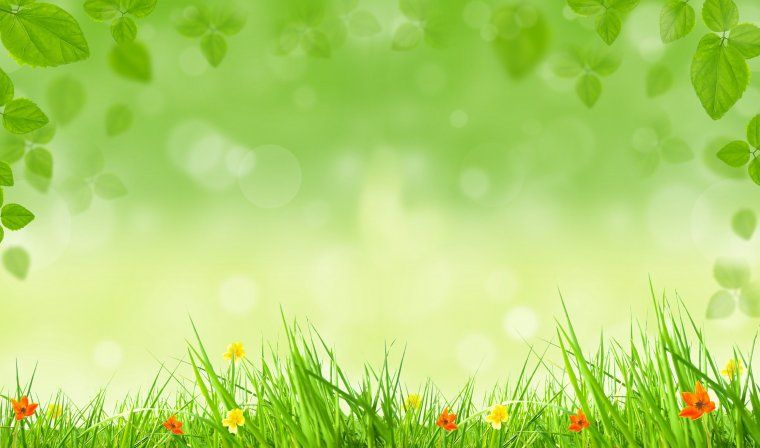 З чого складається екосистема?
Утворювачі (рослини)
Чинники середовища
Споживачі (тварини)
Руйнівники  (гриби та бактерії)
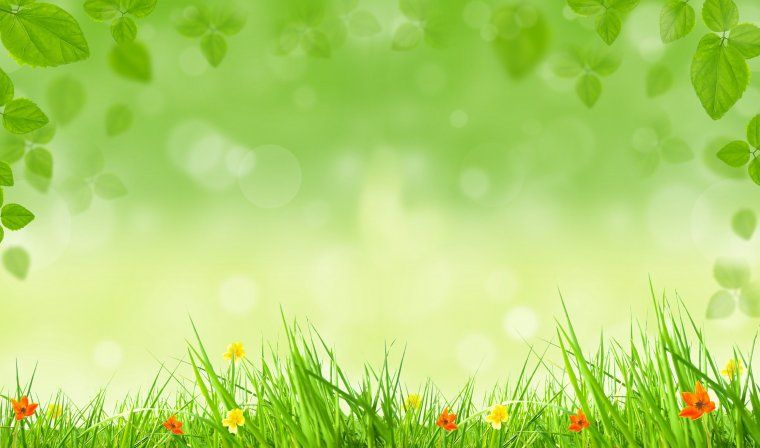 Утворювачі (рослини)
Рослини утворюють органічні речовини і забезпечують ними себе та інші організми
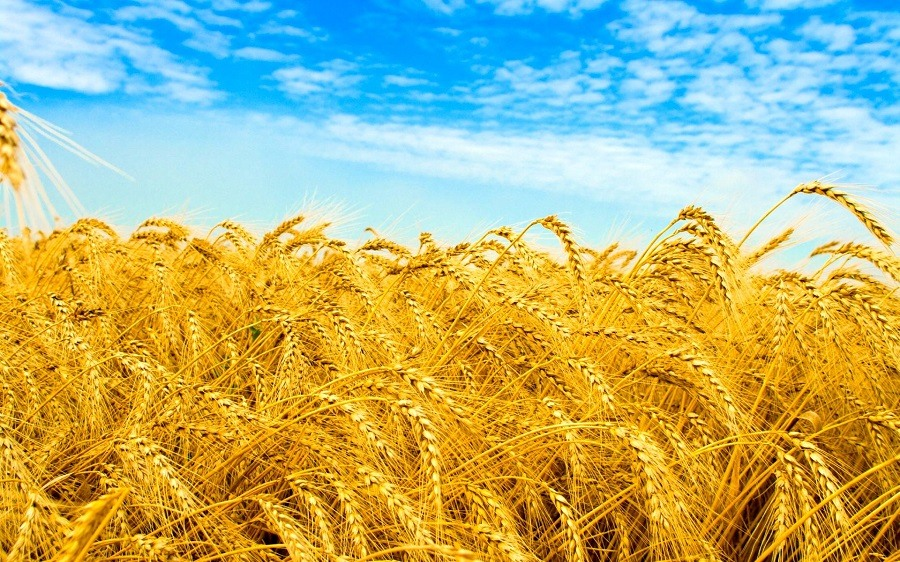 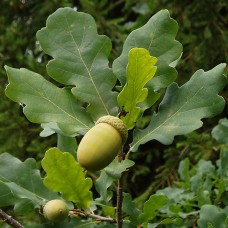 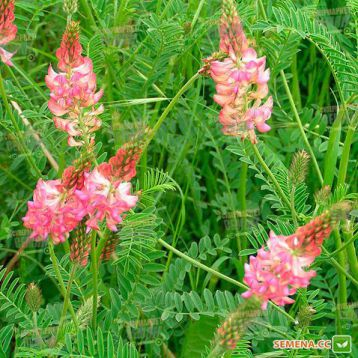 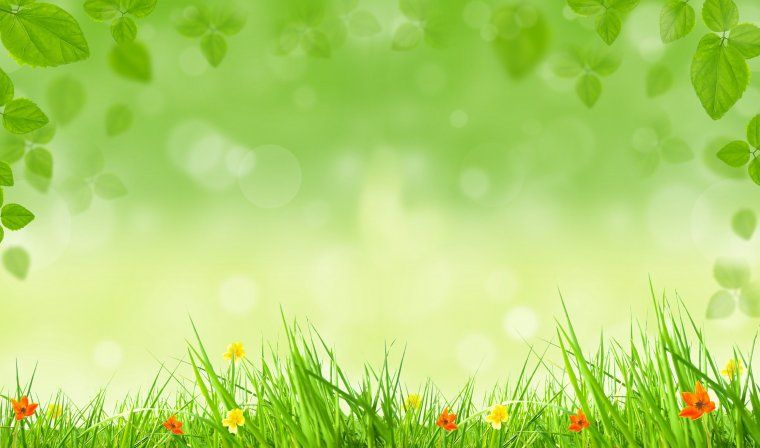 Споживачі (тварини)
Тварини споживають готові органічні рештки, що надходять до них із рослинною і тваринною їжею
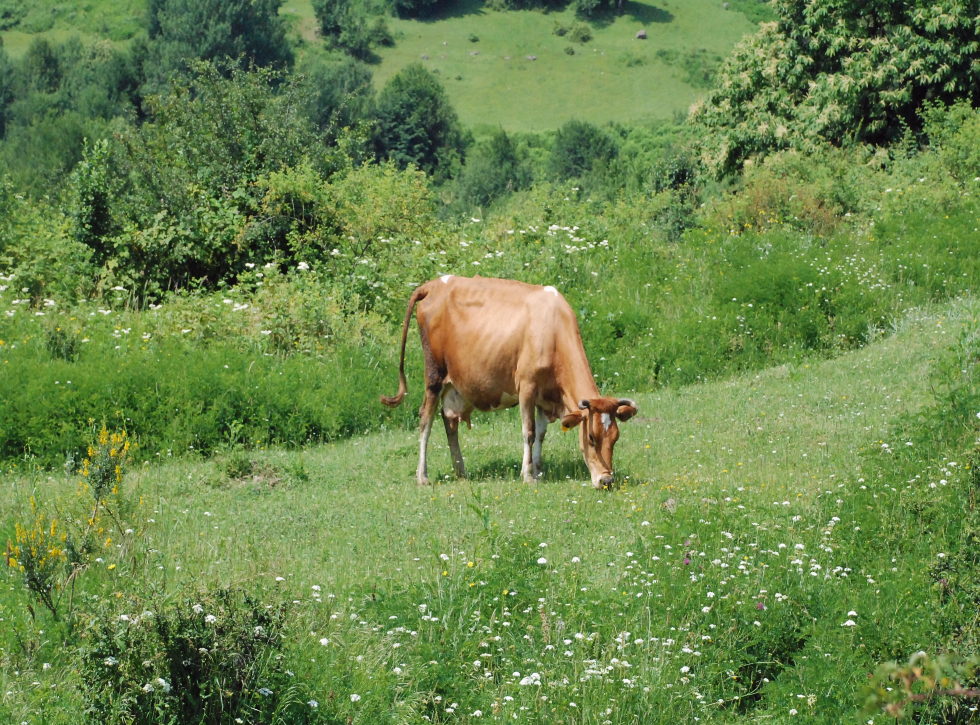 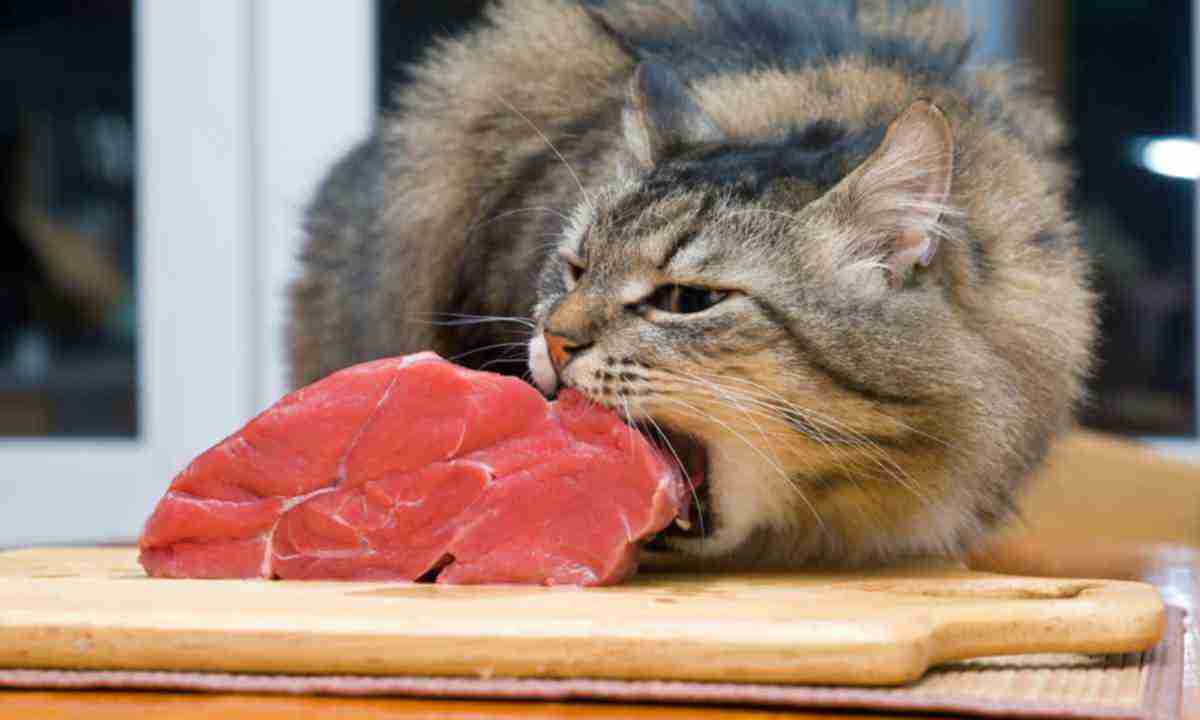 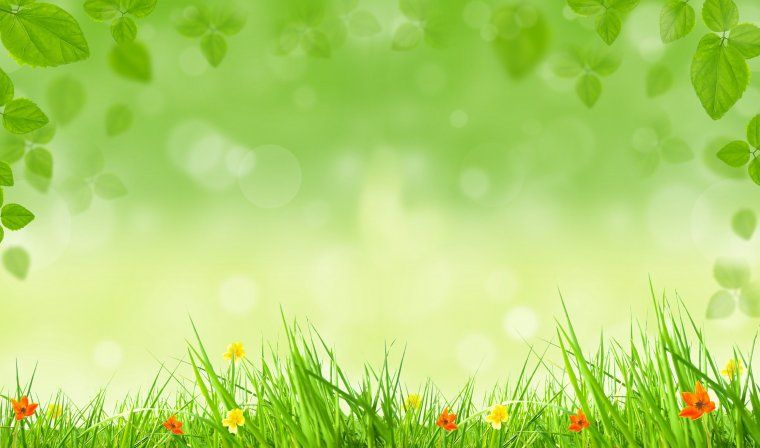 Руйнівники (бактерії та гриби)
Багато видів бактерій і грибів отримують речовини та енергію для свого існування, розкладаючи рештки відмерлих організмів
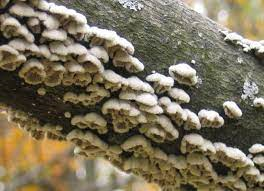 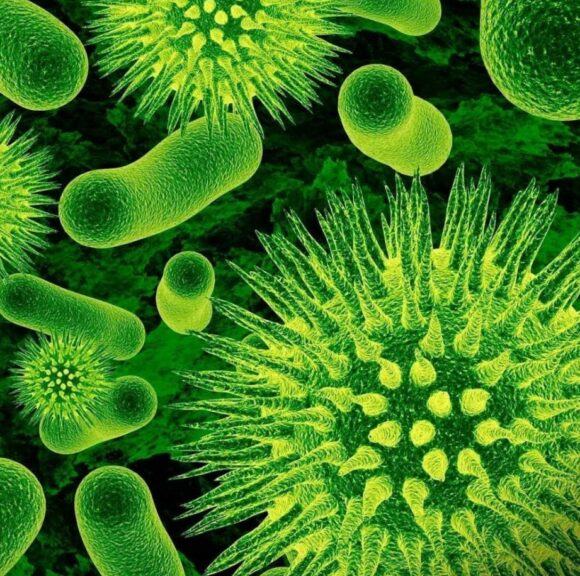 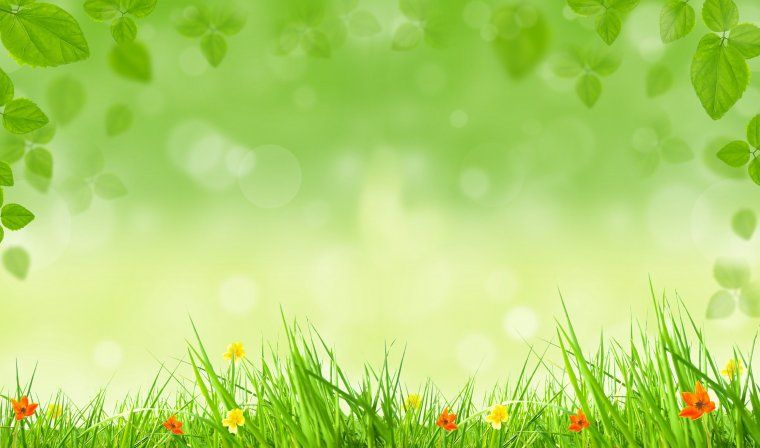 «Вільний мікрофон»
Яка роль природних екосистем у природі і житті людини?
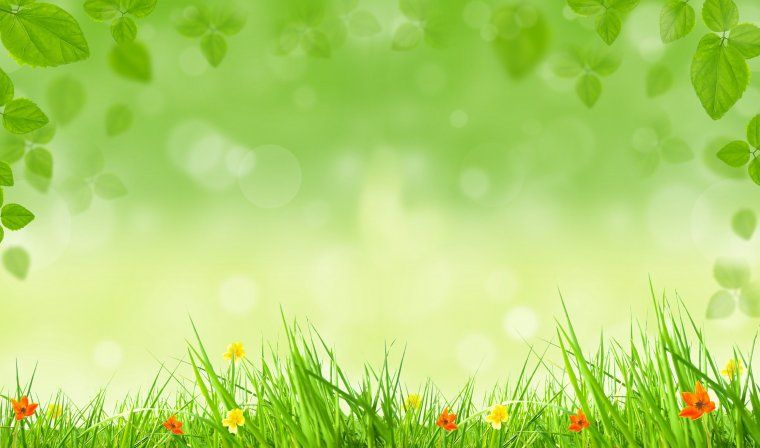 Бліц тестування
1.До складу екосистеми не входять:
	а) рослини;
	б) тварини;
	в) гриби і бактерії;
	г) зорі.
2.Рослини в екосистемах ще називають:
	а) утворювачами органічної речовини;
	б) споживачами органічної речовини;
	в) розкладачами органічної речовини
3.В якій штучній екосистемі можна зустріти найбільше видів рослин і тварин?
	а) поле;
	б) сад;
	в) город;
	г) парк.
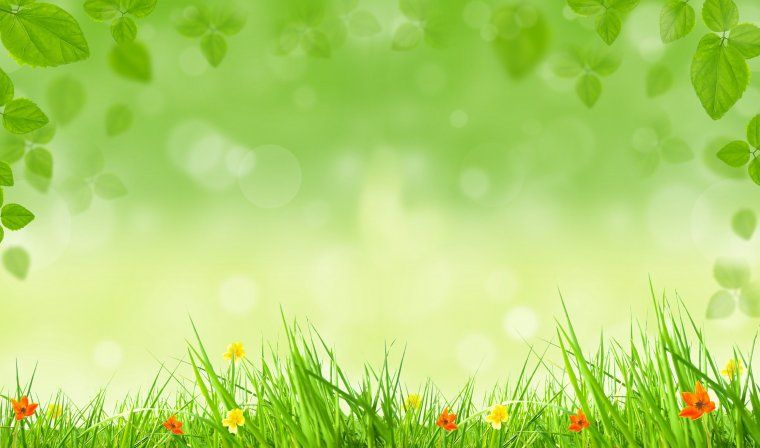 Рефлексія
Продовжити речення
Природні екосистеми важливі у житті людини, тому я ніколи…
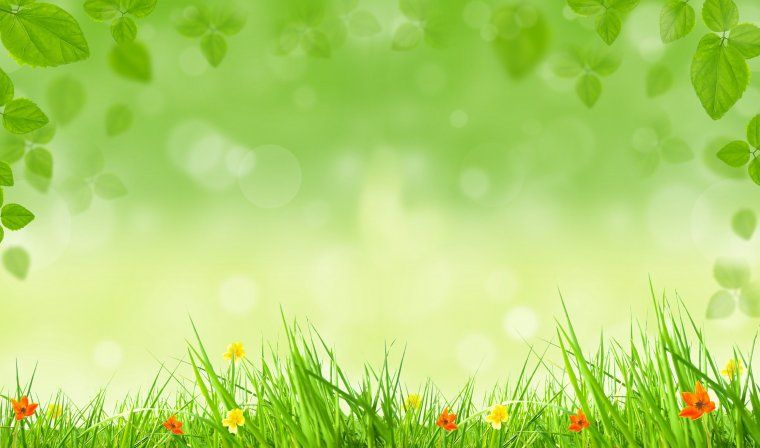 Домашнє завдання
Здійснити спостереження за штучною екосистемою, створеною тобою або твоєю родиною. Підготувати розповідь за спостереженням.
Перед виконанням роботи уважно ознайомтеся з інструкцією на с. 172. Дотримуйтесь правил безпеки.
Діти внутрішньо переміщених родин для спостереження можуть скористатися штучними екосистемами, що є у школі (клумба, акваріум, сад).